Title: font Arial, size 72.
Please use font Arial, size 44 for the names and affiliations of all authors
Objectives
font Arial, Maximum size 42
Example Example  Example Example  Example  Example Example Example  Example  Example  Example Example  Example Example  Example  Example Example Example  Example  Example Example Example  Example Example  Example  Example Example Example  Example  Example  Example Example  Example Example  Example  Example Example Example  Example  Example Example  Example Example Example  Example Example  Example  Example Example Example  Example  Example  Example Example  Example
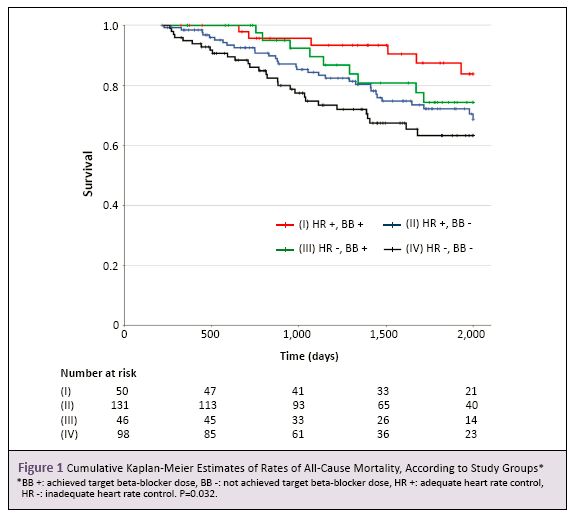 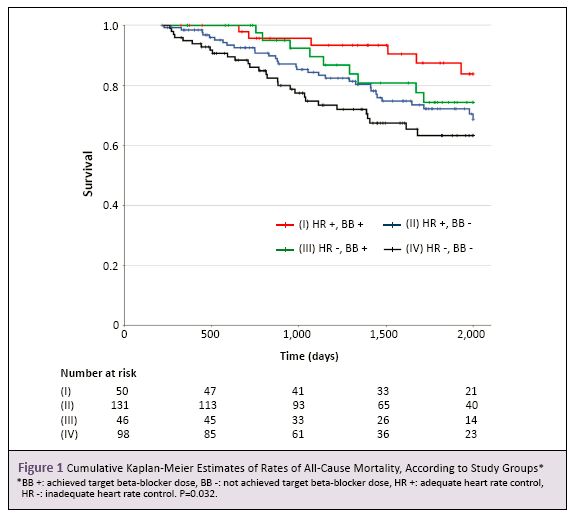 Methods
font Arial, Maximum size 42
Example Example  Example Example  Example  Example Example Example  Example  Example  Example Example  Example Example  Example  Example Example Example  Example  Example Example Example  Example Example  Example  Example Example Example  Example  Example  Example Example  Example Example  Example  Example Example Example  Example  Example Example  Example Example Example  Example Example  Example  Example Example Example  Example  Example  Example Example  Example Example
Conclusions
font Arial, size 42
Example Example  Example Example  Example  Example Example Example  Example  Example  Example Example  Example Example  Example  Example Example Example  Example  Example Example Example  Example Example  Example  Example Example Example  Example  Example  Example Example  Example Example  Example  Example Example Example  Example  Example Example  Example Example Example  Example  Example  Example Example  Example Example  Example  Example Example Example  Example  Example
Results
font Arial, Maximum size 42
Example Example  Example Example  Example  Example Example Example  Example  Example  Example Example  Example Example  Example  Example Example Example  Example  Example Example Example  Example Example  Example  Example Example Example  Example  Example  Example Example  Example Example  Example  Example Example Example  Example  Example Example Example  Example  Example Example Example  Example  Example Example Example  Example Example  Example  Example Example Example
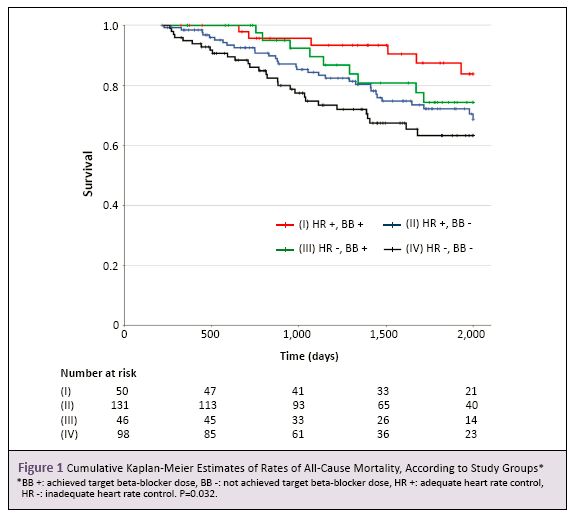 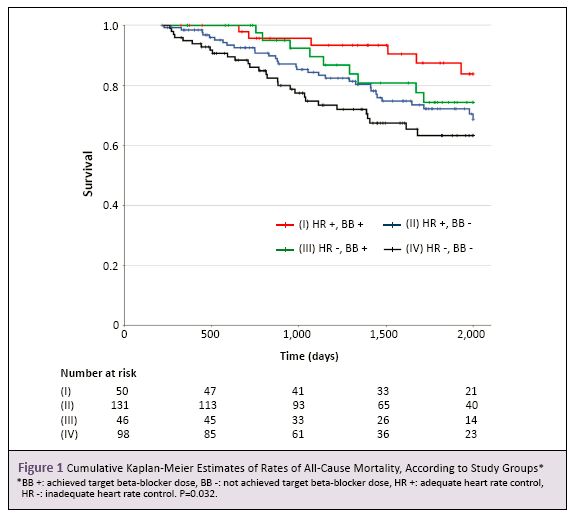